ＳＤＧｓ推進における日本の役割
廣野良吉
成蹊大学名誉教授・元国連経済社会理事会
開発政策委員会議長



南北米福地開発協会環境問題研究会
２０１６．６．１８
目次
１．戦後グロバリゼーションがもたらした大きな変化：特に
　　経済、社会、環境面での成果と課題
２．地球的課題解決における国際社会の課題：多極化した
　　世界における国際合意の困難と実施上の制約条件
３．SDGｓ以前の国際環境協力の歴史と主要な課題
４．ＳＤＧｓの１７目標：グローバリゼーションの成果を受け
　　継ぎ、未解決および新たな国内外課題の解決に向けて
５. SDGｓの推進における日本の役割：特に環境関連目標達成
　　への協力：
１．戦後グロバリゼーションがもたらした大きな変化
１）　世界経済の構造的変化
　　　ア）　貿易・投資・金融取引の自由化による多国籍企業の成長促進と国民経済の多極化・連鎖反応の激化
　　　イ）　所得・富格差の拡大
　　　　　　i)   　企業内外：多国籍企業と中小企業、企業規模内等
　　　　　　ii)     国内外：　先進国・途上国間、先進・途上各国内の各部門間・地域間等
　　　　　　iii)　個人間：　職種間、学歴間、男女間等、
　　　ウ）　既得権益層の拡大に伴う財政赤字の深刻化等
２）　基礎高等教育・保健衛生の改善の反面、社会問題の深刻化
　　　ア）　雇用問題の悪化：若年労働者の失業増大、不安定雇用の増大
　　　イ）　腐敗の拡散・社会倫理の低落：　多くの政治家、企業経営者、専門職業人等の摘発
　　　ウ）　狭隘な主義主張の台頭：　ヘイトスピーチによる扇動、宗教的対立・テロリズムによる国内外難民の増加
　　　エ）　麻薬、マネーロンダーリング等組織的犯罪の国際化
３）　環境問題の悪化
　　　ア）　国内自然環境の悪化：　河川・湖沼の水質汚濁、土壌汚染、ランドスライドの激化、都市化による緑地の減少等々
　　　イ）　地球環境の悪化：　気候変動、大気汚染、海洋汚染、淡水量の減少、生物多様性の喪失、自然災害の頻発化・激化
1A1  世界経済の地域別展開, 1970-2019
Sources: World Bank, World Development Report 1993, 2002 & 2012; IMF, World Economic Outlook, July 2015.
1A2      HDI of Developing Countries, 1980-2013                  (169 countries ->187 +8 other countries)
Source: RH, Visualized Tables, 2012, based on UNDP, HDR 2011, Table 2, p.134.
1B   日本の急速な経済成長と途上国の　　　　発展, 1950 ー 1990
1950  US$1,100 Billion
1990   US$19,328
World Bank, World Development Report (WDR), 1952 &1992
1C   新興国の急速な成長と先進諸国の　　　低成長への移行, 2015 & 2025(ｐｐｐでは　　　約30% 加算）
2015    US$89,169 Billion
2025  US$134,236 Billion
Goldman Sachs, World Economy in 2050
１D　各地域の人口・所得・環境の現状、
地域　　　　　　　　　   人口　　　出生時の　65才以上　都市人口　　　識字率  　　　一人当り      所得分布　一人当たり　　  森林面積         子ども死
　　　　　　　　　    　　　2010　　　平均寿命　扶養%	比率     成人/青年	GDP, PPP	  QR/GC　　 CO2排出	　　陸地%/減少　　１０万人当
	  	2014	 2014	2015	2014          2013	   2013	2005-13   201１/70-2011  2012/90-2012　IAP 衛生　
　　　　　　　　　　　　　　　　　　　　　　　　　　　　　　　　　　　　　　　　　　　　　　　　　　　　　　　　　　　　　　　　　　　　　　　　　　　　　　　             　2004
アラブ地域	  	  373	73/69	  6.8	58.1       78.0/86.9 	 16,697	5.6/35.9	  4.9 /-1.6	       5.9/-22.6           76/219
東アジア・太平洋          2,052	76/72	11.8	51.8       94.5/98.7	 10,779	4.6/31.8	  5.3/1.5           29.7/2.8               29/93
欧州。中央アジア             275	76/69	13.4	60.9       98.0/99.3	 12,929	4.7/30.8        5.5/n.a.            9.1/8.2               63/169
ラ米・カリブ地域	　618	78/72	11.4	79.8       92.3/98.0	 13,877      23.5/57.4        2.9/0.6           46.8/-9.6             22/79
    パラグアイ　　	       6.9        75/71             9.1              63.5      93.9/98.7             7,833      13.0/48.0        0.8/3.2           43.4/-18.6          21/56　　　　　　　 
南アジア地域	1,772	70/67	  8.1	33.7       62.5/74.3	   5,324        4.1/29.6        1.7/3.1          14.6/3.4           156/333
サブサハラアフリカ　        912	60/57             5.8	37.8       58.4/62.7	   3,339	4.5/31.2        0.8/-0.1         28.2/-11.3       428/578
OECD	                      1,272 	83/75	 24.7	80.6       100/100	 36,923	4.0/26.8        9.9/-0.5         30.5/1.2               2/14
日本                                      127	87/80	 43.6            93.0       100/100	 35,614        5.4/32.1        9.3/0.8          68.6/0.2              0/0
世界		 7,244	74.70            12.5	53.6       81.2/84.7	 13,964        n.a./n.a. 	    4.6/-0.9       30.9/-3.7         144/263
出所：　国際連合開発計画(UNDP),　HDR 2015, 表3, 4, 8, 10-12, pp. 216-223, 234-237 & 242-252.
２．地球的課題の解決における国際社会の課題
１）　多極化した世界における国際合意の困難
　　　ア）　地球益よりも国益を優先する国民国家を構成単位とする国際社会：Ｇ７ vs G20 vs 
　　　　　　G77 
　　　イ）　国際協定・条約制定における汎世界的國際機関と地域連合機関との意見調整：　
　　　　　　WTO vs RFTAs (EU, TPP, NAFTA, ASEAN, SAARC,　MERCOSUR）　　　　　    　　　
         ウ）　国家体制を巡る利害調整：自由民主主義国群（旧西側）ｖｓ専制・独裁国家群
　　　　　　（旧東側）と途上国への働きかけ
２）　国際合意の実施上の制約条件
　　　ア）　国内外における既得権益層の強い組織的抵抗ないし反対
　　　イ）　長期的な視点、社会的公正よりも短期的利害を優先する政治
３．SDGｓ以前の環境国際協力の歴史と　　主要な課題
１）　国際社会の環境国際協力活動の歴史
　ア）.	国際開発協力における環境の主流化と環境協力の重視
　イ）．環境国際協力の主体の変遷
　ウ）　環境国際協力活動の変遷
２）　従来の環境國際協力の分野と視点
３）　環境国際協力体制とその主要課題：資金、人材、ガバナンス
　ア)　協力供与国における協力体制と主要課題
　イ）　協力パートナー国における協力体制と主要課題
１）　環境国際協力活動の歴史
ア）.	国際開発協力における環境の主流化と環境協力の重視
	i）　国際協力プロジェクトへの環境保全視点の導入・主流化
	ii）　環境協力プロジェクト・プログラムの拡大と多様化
イ）．	環境国際協力の主体の変遷
	i）　 二国間協力：単独協力から二国間・国際機関との協調協力、　　　	
	ii）　多国間協力：　WB, ADB, AsDB, IDB, EBRD, OECD, UNDP, UNEP, GEF等々による相乗
　　　　　　　　効果改善を目指した協力内容・方法等に関する協議とその差別化
	iii）　域内協力：　EU,NAFTA, ASEAN, SPFRC, SAARC等による域内環境協力プロ
　　　　　　　　ジェクト・協定の導入と相互協力体制の整備
ウ）．	環境国際協力活動の変遷
　　	i）　 単体技術協力から政策・人的・制度的協力へ
	ii）　単独融資・無償資金協力から協調的協力へ
	iii）　環境国際条約・協定・議定書の締結と履行
2)  環境國際協力の分野と視点
ア）	環境意識の向上：　教育機関、企業、地域社会における環境教育・学習の強化
イ）	環境政策立案・実施・監視・評価体制の改善・適正化：　中央政府、地方公共団体、教育機関、企業等における環境政策・管理・人材育成体制の整備強化
ウ）	環境技術開発・投資拡大：環境と経済が両立する環境適正技術の開発・普及のための投資
エ）	環境連帯の強化：各主体による国内外における環境協力・経験の共有と各部門別環境政策の連携・統合、各国・地域・地球環境政策間の連携強化
３）　環境国際協力体制とその主要課題
ア）　協力供与国における協力体制：資金、人材とガバナンス
i）　政策主体：　環境省、外務省等主務官庁環境関連機関を除いては、政府、地方公共団体、宗教団体、
　　市民組織、民間財団、民間企業等も、特定協力受入国における環境問題と環境管理、および国際
　　社会の環境協力の主要課題に精通していない
ii）　実施主体：　環境関連主務官庁直属の独立行政法人を除いては、公的協力機関、大学・研究所、
　　コンサルタント団体等では、当該協力プロジェクト管理に専念し、環境国際協力全般の成果
　　評価に対する関心が低い
iii）　議会：　予算審議時を除いては、国会、地方議会の協力体制への関与度が皆無か低い
イ）　受入れパートナー国における協力体制：資金、人材とガバナンス
i）　 政策主体：　「開発が主、環境は従」という多くの途上国における国内政治社会体制の下で
　　は、環境協力供与国との政策交流が乏しく、単なる財政支援の一環として把握
ii）　実施主体：　強い中央集権国家体制の下では、官民両機関ともに主体性・自立性が低く、
　　協力管理に主眼をおき、その成果評価への関心は殆ど皆無
iii）  議会：環境協力を含めて国際協力の量的変化や部門別・地域別配分には高い関心を示す
　　が、すべて政党間交渉の一環であり、協力の成果への関心は低い
iv)　国民：環境協力プロジェクト実施地域・地区の住民と協力実施団体職員を除いては、その
　　影響・成果への関心が一般に低い
４． ＳＤＧｓの環境関連目標：グローバリゼーションの成果を　　受け継ぎ、未解決および新たな国内外課題の解決に向けて
目標６：すべての人々に水と衛生へのアクセスと持続可能な管理を確保する
目標７：すべての人々に手ごろで信頼でき、持続可能かつ近代的なエネルギーへの
　　　　　アクセスを確保する
目標１１：都市と人間の居住地を包摂的、安全、レジリエントかつ持続可能にする
目標１２：持続可能な消費と生産のパターンを確保する
目標１３：気候変動とその影響に立ち向かうため、緊急対策を取る
目標１４：海洋と海洋資源を持続可能な開発に向けて保全し、持続可能な形で利用する
目標１５：陸上生態系の保護、回復および持続可能な利用の推進、森林の持続可能な
　　　　　　管理、砂漠化への対処、土地劣化の阻止および逆転、ならびに生物多様性損失
　　　　　　の阻止を図る
目標１７：持続可能な開発に向けて実施手段を強化し、グローバル・パートナーシップ
　　　　　を活性化する
５．　ＳＤＧｓの推進における日本の役割：特に環境　　 関連目標（６，７，１１－１５）達成への協力（Ｇ１７）
１）　国際環境保全への限界効用が大きい国々への協力を拡大：大気・海洋汚染、水質汚濁、
　　　地球温暖化、砂漠化、熱帯雨林・生物多様性の減少等の激化が著しい国々を重視
２）　気候変動への対処能力が低い小規模島嶼国、近隣諸国・友好国への協力を拡大：特に
　　　保健・衛生、防災対策、再生可能エネルギー開発、固形廃棄物管理等を重視
３）　我が国の比較優位に注目した環境国際協力の重視：インフラ整備、人材育成、技術開発、
　　　法整備、仕組みづくり、JOCV派遣等
４）　SDGｓの推進のための閣僚会議・本部を設置し、SDGｓ推進国内計画(各目標別に可能な
　　　限り数値目標を設定）を早急に策定し、その進捗状況を定期的に監察し、その達成を
　　　図ると共に、上記７目標、１６９のターゲットの達成に資する国際・地域環境協定・条約
　　　締結への多国間イニシャテイブへ指導力を発揮し、そのための国際協力を促進する。
資料：ＳＤＧｓの１７目標
目標１：あらゆる場所で、あらゆる形態の貧困に
　　　　　終止符を打つ
全世界で極度の貧困の中で暮らす人々の数は、1990年の19億人から半分以下に減少しました。しかし、今でも8億3,600万人が極度の貧困に苦しんでいます。開発途上地域では、およそ5人に1人が一日1ドル25セント未満で生活しています。
南アジアとサハラ以南アフリカには、極度の貧困の中で暮らす人々の圧倒的多数が集中しています。
脆弱で紛争の影響を受ける小さな国々では、貧困率がしばしば高くなっています。
全世界で5歳未満の子どもの4人に1人が、年齢に見合う身長に達していません。
目標２：飢餓に終止符を打ち、食料の安定確保と栄養状態の改善を　　　　　達成するとともに、持続可能な農業を推進する。開発途上地域全体で、栄養不良の人々の割合は1990-1992年の23.3%から2014-2016年の12.9%と、1990年以来ほぼ半減しています。しかし、今日も依然として、世界人口の9人に1人（7億9,500万人）が依然として栄養不良に陥っています。世界で飢餓に苦しむ人々の大多数が暮らす開発途上国では、栄養不良の人々の割合が人口の9%に達しています。飢餓に陥っている人々が最も多いのはアジアで、全体の3分の2を占めています。南アジアの割合は近年、低下してきていますが、西アジアの割合は微増となっています。飢餓率（人口全体に占める割合）が最も高い地域はサハラ以南アフリカで、およそ4人に1人が栄養不良に陥っています。栄養不良が原因で死亡する5歳未満の子どもは年間310万人と、子どもの死者数のほぼ半数（45%）を占めています。世界の子どもの4人に1人は、発育不全の状態にあります。開発途上国に限ると、この割合は3人に1人に上昇します。開発途上国では、就学年齢の子ども6,600万人が空腹のまま学校に通っていますが、アフリカだけでも、その数は2,300万人に上ります。世界で最も就業者が多い産業である農業は、現在の世界人口の40%に生計手段を提供しています。また、農村部の貧困世帯にとっては、農業が最大の所得源かつ雇用源となっています。ほとんどが雨水農業を営む全世界5億軒の小規模農家は、開発途上地域の大部分で消費される食料の80%程度を提供しています。小規模農家への投資は、最貧層の食料安全保障と栄養状態を改善し、国内・世界市場向けの食料生産を増大させる重要な手段です。
目標３：あらゆる年齢のすべての人々の健康的な生活を　　　　　確保し、福祉を推進する小児保健1990年以来、1日当たりの子どもの死者は17,000人減少してはいるものの、毎年600万人を超える子どもが、5歳の誕生日を迎える前に命を落としています。2000年以来、はしかの予防接種でほぼ1,560万人の命が救われました。世界的な進歩にもかかわらず、サハラ以南アフリカと南アジアが子どもの死者数に占める割合は増大しています。5歳未満で死亡する子どもの5人に4人は、これら2地域で暮らしています。妊産婦保健全世界で、妊産婦の死者数は1990年以来、ほぼ半減しています。東アジア、北アフリカ、南アジアでは、妊産婦の死者数がほぼ3分の2減少しました。しかし、開発途上地域の妊産婦死亡率（出生数に対する妊産婦死者数の比率）は、依然として先進地域の14倍に上ります。開発途上地域では、推奨される医療を受けられる女性が全体の半分にすぎません。HIV/エイズ2014年までに、抗レトロウイルス治療を受けられる人々の数は、2003年のわずか80万人から、1,360万人へと増加しました。2013年のHIV新規感染は210万件と見られ、2001年の水準を38%下回っています。2013年末時点で、HIV感染者は3,500万人に達しているものと見られます。2013年末時点で、24万人の子どもが新たにHIVに感染しています。
目標４：すべての人々に包摂的かつ公平で質の高い　　　　　教育を提供し、生涯学習の機会を促進する開発途上国の初等教育就学率は91%に達しましたが、まだ5,700万人の子どもが学校に通えていません。学校に通えていない子どもの半数以上は、サハラ以南アフリカで暮らしています。小学校就学年齢で学校に通っていない子どものおよそ50%は、紛争地域に住んでいるものと見られます。最貧層世帯の子どもが学校に通っていない確率は、最富裕層の子どもの4倍に上ります。世界は初等教育で男女の平等を達成しましたが、すべての教育レベルでこの目標を達成できている国はほとんどありません。1990年から2015年にかけ、15歳から24歳の若者の識字率は世界全体で、83%から91%へと改善しました。
目標５：ジェンダーの平等を達成し、すべての　　　　　女性と女児のエンパワーメントを図る1990年の時点で、南アジアでは、小学校に通う女児の数が男子100人に対し74人にすぎませんでした。2012年までに、男女の就学率は拮抗しています。サハラ以南アフリカ、オセアニア、西アジアでは依然として、小学校と中学校に入学しようとする女児が障害に直面しています。北アフリカでは、非農業部門の有給雇用に占める女性の割合が、5人に1人に達していません。46カ国では現在、女性がいずれかの議院で議員数全体の30%超を占めています。
目標６：すべての人々に水と衛生へのアクセスと　　　　　持続可能な管理を確保する2015年の時点で、改良飲料水源を利用する人々の割合は、1990年の76%から91%へと増大しています。しかし、トイレや公衆便所など、基本的な衛生サービスを利用できない人々も、25億人に上ります。毎日、予防可能な水と衛生関連の病気により、平均で5,000人の子どもが命を失っています。水力発電は2011年の時点で、最も重要かつ広範に利用される再生可能エネルギー源となっており、全世界の総電力生産量の16%を占めています。利用できる水全体の約70%は、灌漑に用いられています。自然災害関連の死者のうち15%は、洪水によるものです。
目標７：すべての人々に手ごろで信頼でき、持続　　　　　可能かつ近代的なエネルギーへのアクセス　　　　　を確保する 世界人口の5人に1人に当たる13億人が、まだ近代的な電力を利用できていません。30億人がまき、石炭または動物の排せつ物を調理や暖房に用いています。エネルギーは気候変動を助長する最大の要素であり、全世界の温室効果ガス排出量の約60%を占めています。風力や水力、太陽光、バイオマス、地熱など、再生可能な資源から得られるエネルギーは無尽蔵で、環境汚染もありません。再生可能なエネルギーは現在、全世界のエネルギー供給の15%を占めています。｛最近の國際再生エネルギー機関の報告では、太陽光発電、風力発電等のコストは２０１０－１５年間に既に５８％削減されており、今後１０年間に現在の２分の１に削減すると予測されています。(朝日新聞6.16朝刊）｝
目標８：すべての人々のための持続的、包摂的かつ　　　　　持続可能な経済成長、生産的な完全雇用　　　　　およびディーセント・ワークを推進する全世界の失業者数は、2007年の1億7,000万人から2012年には2億200万人近くにまで増大していますが、そのうち約7,500万人は若い女性と男性です。22億人が1日2米ドルという貧困ライン未満で暮らしていますが、安定的で賃金の良い仕事がない限り、貧困を根絶することはできません。2016年から2030年にかけ、全世界で新たに労働市場に参入する4億7,000万人に雇用を提供する必要があります。加工や製造に携わる中小企業は、産業化の初期段階で最も重要な役割を果たすだけでなく、最大の雇用創出者となるのが普通です。こうした企業は全世界の企業の90%以上を占め、雇用の50~60%をつくり出しています。
目標９：レジリエントなインフラを整備し、包摂的　　　　　で持続可能な産業化を推進すると　　　　　ともに、イノベーションの拡大を図る 開発途上地域では、約26億人が安定的な電力供給を受けていません。全世界で25億人が基本的な衛生施設を利用できていないほか、水資源にアクセスできない人々もほぼ8億人近くに上っていますが、そのうち数億人がサハラ以南アフリカと南アジアに暮らしています。信頼できる電話サービスを受けられない人々は、100万人から150万人に及びます。低所得国をはじめ、多くのアフリカ諸国では、インフラの未整備により、企業の生産性が約40%損なわれています。製造業は重要な雇用産業となっており、2009年には全世界でおよそ4億7,000万人を雇用していますが、これは世界の全労働者29億人の約16%に相当します。2013年の製造業の雇用は、5億人を超えているものと見られます。産業化による雇用拡大効果は、社会によい影響を及ぼします。製造業で1人分の雇用が生じれば、他の部門で2人分の雇用が生じます。開発途上国の国内で加工される農産物は、わずか30%にすぎません。高所得国では98%が加工されます。このことは、開発途上国に大きなアグリビジネスの機会があることを示しています。
目標１０：国内および国家間の不平等を是正する人口の規模を考慮に入れると、1990年から2010年にかけ、開発途上国の国内における所得格差は平均で11%拡大しました。開発途上国では、75%を超える圧倒的多数の世帯が現在、1990年代よりも所得分配が不平等な社会に暮らしています。20%の最貧層世帯の子どもは依然として、20%の最富裕層の子どもに比べ、5歳の誕生日を迎える前に死亡する確率が3倍も高くなっています。全世界で社会保障は急激に拡大しているものの、障害を抱える人々が高額医療費を負担する確率は、平均の5倍に上ります。開発途上国の大半で、妊産婦の死亡率は全体として低下しているものの、農村部の女性は依然として、都市部の女性に比べ、出産中に死亡する確率が3倍も高くなっています。
目標１１：都市と人間の居住地を包摂的、安全、　　　　　　レジリエントかつ持続可能にする世界人口の半数に当たる35億人が現在、都市に暮らしています。2030年までに、都市部の人口は世界人口のほぼ60%を占めることになります。現在、スラムには8億2,800万人が暮らしていますが、その数は増加の一途をたどっています。面積にして地球の陸地部分のわずか2%にすぎない都市は、エネルギー消費の60~80%、炭素排出量の75%を占めています。急速な都市化は、真水供給や下水、生活環境、公衆衛生に圧力を加えています。しかし、都市の稠(ちゅう)密(みつ)性(せい)は、効率性を高め、技術革新をもたらしながら、資源とエネルギーの消費を低減する可能性もあります。都市は、エネルギー供給を浪費にしかねない一方で、エネルギー消費を削減し、環境に優しいエネルギー・システムを採用することにより、その効率を最適化できる能力も秘めています。例えば、中国の日照市では太陽エネルギーの活用が進み、市街地では99%の世帯が、すでにソーラー給湯器を使用しています。
目標１２：持続可能な消費と生産のパターンを　　　　　　確保する毎年、13億トンの食料が無駄に捨てられています。全世界の人々が電球を省エネ型に変えれば、合計で年間1,200億米ドルが節約できます。2050年までに世界人口が96億人に達した場合、現在の生活様式を持続させるためには、地球が3つ必要になりかねません。10億人以上が依然として、真水の供給を受けていません。
目標１３：気候変動とその影響に立ち向かうため、緊急対策　　　　　　を取る人間の活動による温室効果ガスの排出は、気候変動を引き起こしながら増大を続けています。現在の排出量は、史上最大の水準にあります。全世界の二酸化炭素排出量は1990年以来、50%近く増えています。大気中の二酸化炭素、メタン、亜酸化窒素の濃度は、少なくとも過去80万年で例を見ない水準に達しました。二酸化炭素濃度は、第1に化石燃料からの排出、第2にネット土地利用変化からの排出により、産業革命以前に比べて40%上昇しました。海洋は人為的に排出された二酸化炭素の30%を吸収しているため、海洋の酸性化も進んでいます。過去30年間を10年ずつに区切ると、地球の気温は1850年以来のどの10年間の記録も更新し続けています。北半球では、1983年から2012年までの30年間の気温が、過去1,400年のどの30年間よりも高かったと見られています。1880年から2012年にかけ、地球の平均気温は0.85℃上昇しました。このまま放置すれば、地球の平均気温は21世紀を通じて上昇を続け、今世紀だけで上昇幅は3℃に達する可能性が高く、熱帯、亜熱帯を含む地球の一部地域では、それよりも大幅な気温上昇が生じると見られています。最も大きな影響が及ぶのは、最も貧しく、社会的に最も弱い立場に置かれた人々です。19世紀半ば以来の海面上昇は、それ以前の2千年紀の平均を超えるペースで進んでいます。1901年から2010年にかけ、地球の平均海面は0.19〔0.17~0.21〕メートル上昇しています。1901年から2010年にかけ、温暖化により氷が解け、海洋が拡大した結果、地球の平均海面は19 cm上昇しました。北極の海氷域は1979年以来、10年単位で縮小を続け、各10年当たり107万 km2の氷域が失われています。多様な技術的措置と行動の変化により、産業革命以前と比べた世界の平均気温の上昇を2℃に抑えることはまだ可能です。今後数十年間のうちに、各国政府が定めた2℃という温暖化目標を66%以上の確率で達成するための緩和手段は、数多くあります。しかし、追加的な緩和策を2030年まで延期すれば、21世紀中の温暖化を産業革命以前との比較で2℃未満に抑えるための技術的、経済的、社会的、制度的課題は、はるかに大きくなるでしょう。
目標１４：海洋と海洋資源を持続可能な開発に向けて　　　　　　保全し、持続可能な形で利用する海洋は地球の表面積の4分の3を占め、地球の水の97%を蓄え、体積で地球上の生息空間の99%を占めています。世界全体で、海洋と沿岸の資源と産業の市場価値は年間3兆ドルと、全世界のGDPの約5%に相当すると見られています。全世界の漁獲高は約8,000万トンとなっており、捕獲型漁業の規模は海洋の生産力に迫っていると見られます。海洋には、確認できているだけでおよそ20万の生物種が生息していますが、実際の数は数百万に上る可能性があります。海洋は、人間が作り出した二酸化炭素の約30%を吸収し、地球温暖化の影響を和らげています。海洋は世界最大のたんぱく源となっており、海洋を主たるたんぱく源としている人々は30億人を超えています。海面漁業は直接的または間接的に、2億人以上を雇用しています。漁業への補助金は、多くの魚種の急速な枯渇を助長するとともに、世界の漁業と関連雇用を守り、回復させようとする取り組みを妨げており、それによって海面漁業の収益は年間500億米ドル目減りしています。汚染や漁業資源の枯渇、沿岸生息地の消失など、人間の活動により大きな影響を受ける海洋の面積は、全体の40%にも及んでいます。
目標１５：陸上生態系の保護、回復および持続可能な利用の推進、　　　　　　森林の持続可能な管理、砂漠化への対処、土地劣化の　　　　　　阻止および逆転、ならびに生物多様性損失の阻止を図る毎年、1,300万ヘクタールの森林が失われています。およそ16億人が、森林に依存して生計を立てています。その中には、約7,000万人の先住民が含まれます。森林には陸生種の動植物と昆虫の80%以上が生息しています。26億人が農業に直接依存していますが、農地の52%は土壌荒廃による中程度の、または深刻な影響を受けています。毎年、干ばつや砂漠化によって、穀物栽培で2,000万トンに相当する1,200万ヘクタールの農地（1分当たり23ヘクタール）が失われています。確認されている8,300の動物種のうち、8%は絶滅し、22%が絶滅の危険にさらされています。開発途上国では、農村部の住民の80%にも上る人々が、基本医療を伝統的な植物ベースの薬に依存しています。
目標１６：持続可能な開発に向けて平和で包摂的な社会　　　　　　を推進し、すべての人々に司法へのアクセスを　　　　　　提供するとともに、あらゆるレベルにおいて　　　　　　効果的で責任ある包摂的な制度を構築する国連難民高等弁務官事務所（UNHCR）の庇護対象となる難民の数は、2014年半ばの時点で1,300万人と、前年よりもさらに増えています。腐敗や贈収賄、窃盗、租税回避によって、開発途上国に年間1兆2,600億米ドルの損害が生じています。紛争国では2011年、小学校の退学率が50%に達し、2,850万人の子どもが学校に通えなくなりました。
目標１７：持続可能な開発に向けて実施手段を強化し、　　　　　　グローバル・パートナーシップを活性化する90%は開発途上2014年の政府開発援助（ODA）の総額は、およそ1,350億ドルとなっています。2014年には、開発途上国からの輸出品の79%が、無税で先進国に輸入されました。開発途上国の債務負担は、輸出収入の3%程度で安定しています。アフリカのインターネット利用者は、過去4年間でほぼ2倍に増えました。2015年の時点で、世界人口の95%に携帯電話の電波が届いています。世界の若者の30%は、インターネット利用歴が5年以上のデジタル世代に属しています。2000年には世界人口は6%強にすぎなかったインターネットの普及率は、2015年に43%へと上昇しました。しかし、40億人以上がインターネットを利用できておらず、しかもその地域に暮らしています。
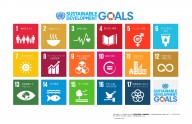 御静聴有難うございました。今後のご質問は以下の電子メールでお願いします。hi_ryokichi@yahoo.co.jp